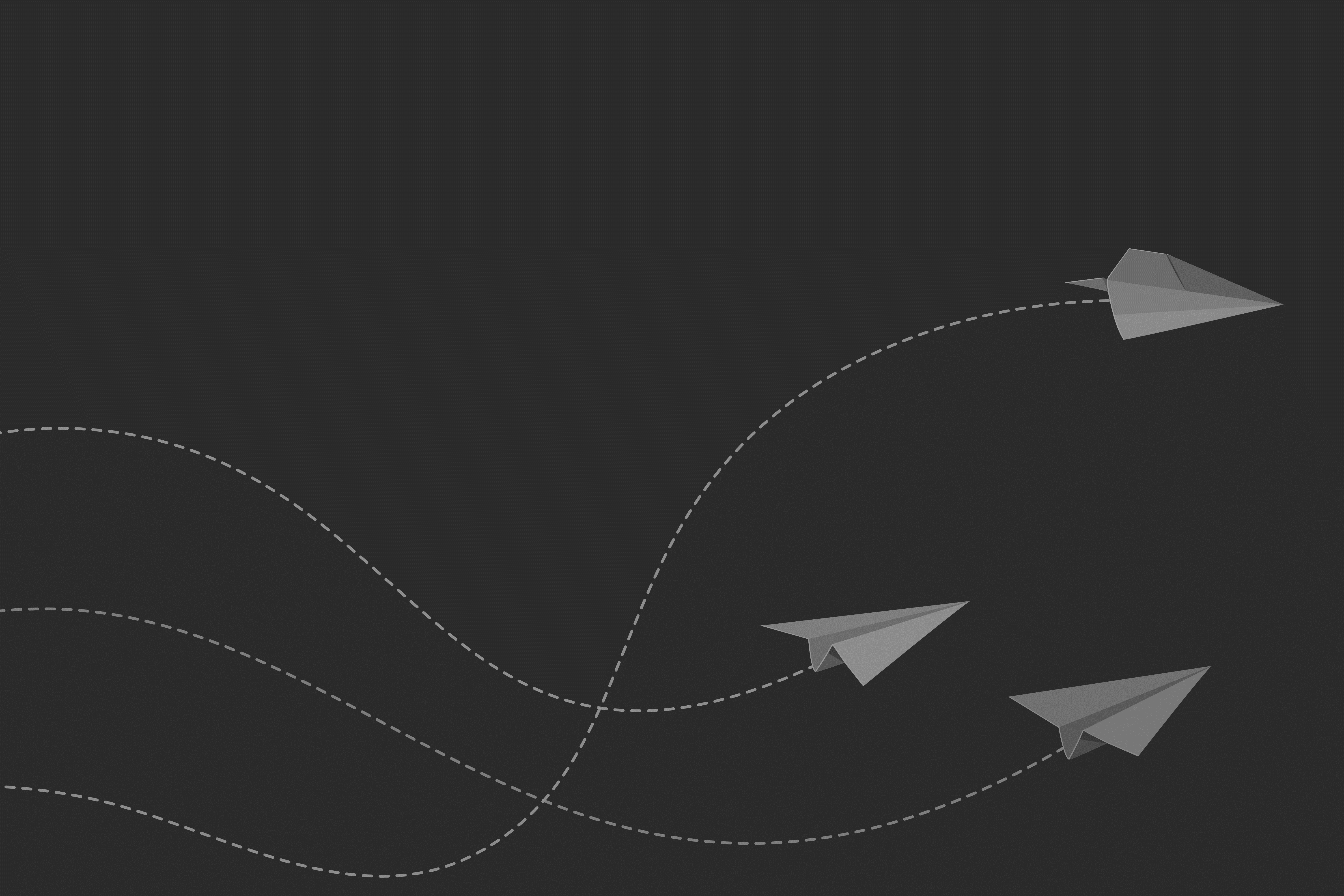 EJEMPLO DE PLANTILLA DE CASO DE ESTUDIO DEL RECORRIDO DEL CLIENTE PARA POWERPOINT
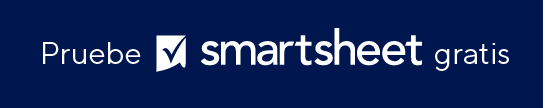 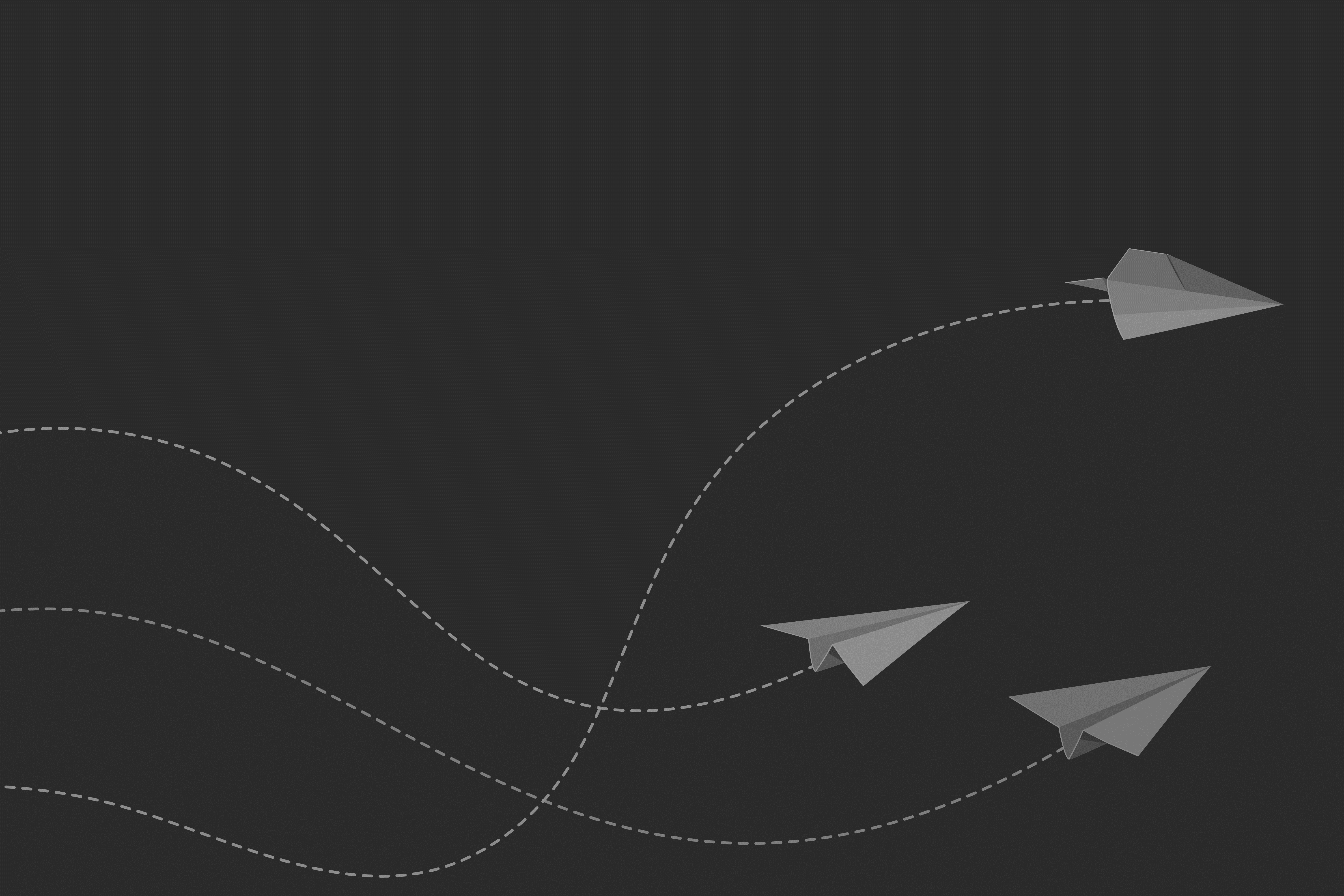 POSITIVE CHARGE
CREADO POR
Lori Garcia

Fecha de creación: DD/MM/AA
Esta plantilla permite a los usuarios trazar todo el recorrido del cliente: puede capturar las acciones, los pensamientos y las emociones en cada etapa; obtener y presentar perspectivas valiosas sobre el comportamiento del cliente, y mostrar la experiencia de estos con su producto o servicio.
ESTUDIO DE CASO
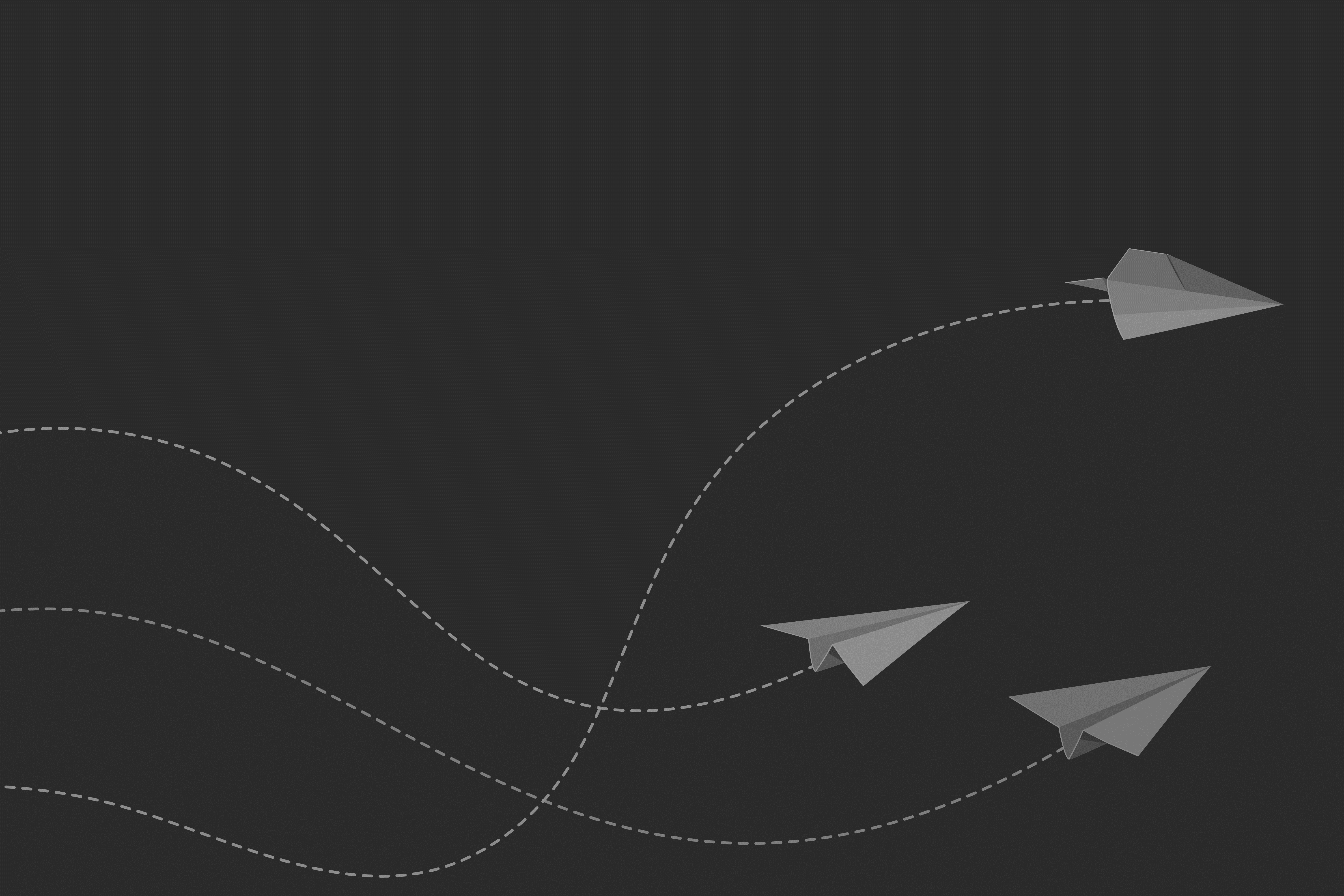